Research and Development Contracts
Richard Hartmann
Chief, DMID Research Contracts Branch A
National Institute of Allergy and Infectious Diseases

George Kennedy
Lead Contracting Officer, DMID Research Contracts Branch A
National Institute of Allergy and Infectious Diseases
Contents
Contracts at NIH
The Basics of R&D Contracts
The Award Process for Contracts
Where to look for Opportunities
What does the Contract Mean to You?
2
On the Forefront of Science
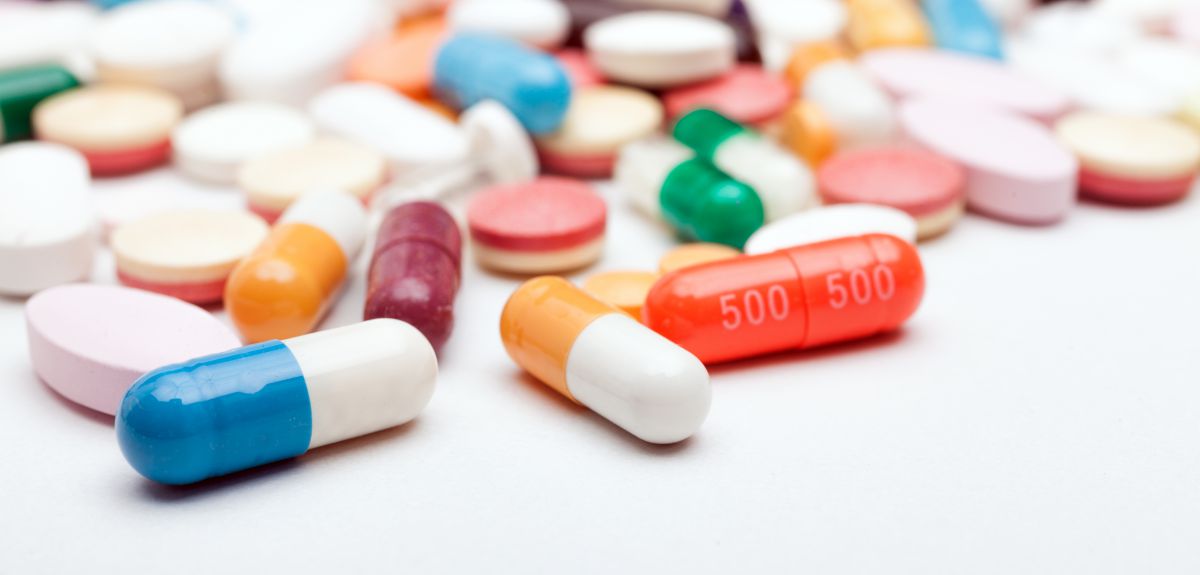 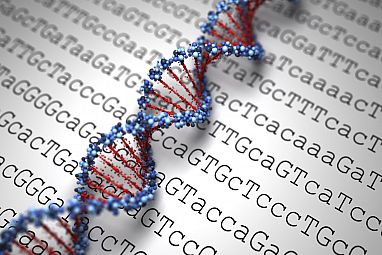 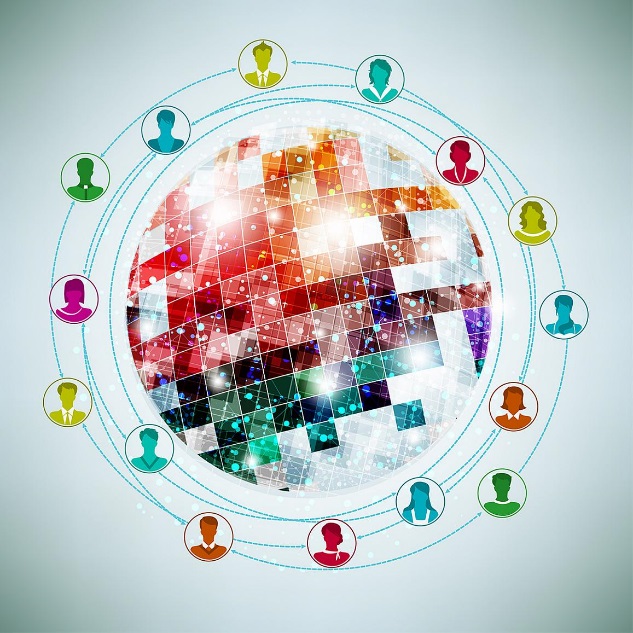 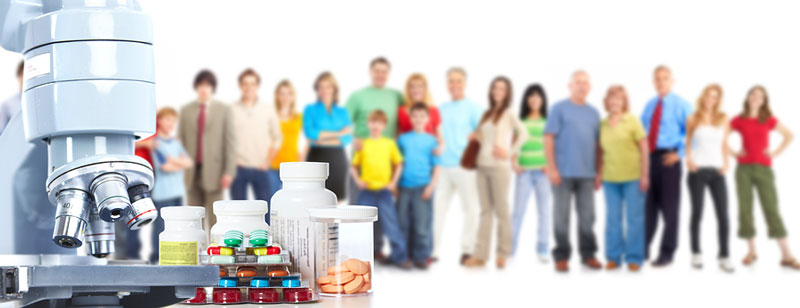 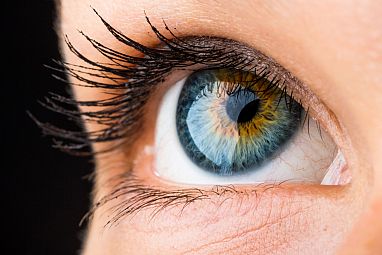 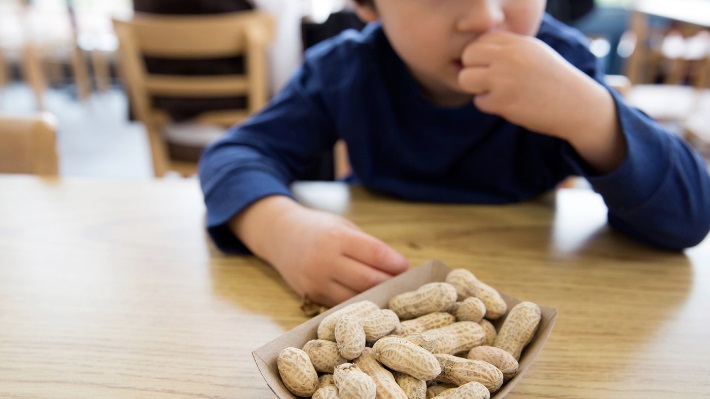 3
[Speaker Notes: From developing treatment for glaucoma, reducing peanut allergies, genomics and proteomics, incorporating precision medicine, drug development, and clinical trails NIH contracts examine and support leading medical research throughout the world.]
Contracting offices are organized to service one or more Institutes
4
[Speaker Notes: Eleven Contracting offices, know as COACs, at NIH are organized to serve one or more of the 27 Institutes which comprise the NIH.]
NIH FY 2015 COAC and Delegated Obligations by Procurement Mechanism$4.77B
Shows COAC and Delegated obligations by procurement mechanism in total dollars and in percentage of total dollars. BPA Calls include micro-purchases as does P-Card and Simplified Acquisitions (BPA calls, Purchase Orders, and DO/TOs). Data also includes modifications. Dollars are in Millions.
5
Chart 1
[Speaker Notes: For fiscal year 2015, the NIH spent 4.77 Billion dollars through contracting.  This includes stand alone contracts, task order contracts, small purchases and simplified acquisitions. While 1.4 Billion is shown for R&D contracts, a significant number of the money spent under tasks orders and Non-R&D contracts (the purple and white portions of this slide) are directly related to R&D activities and are opportunities that the research community should also consider.]
NIH FY 2015 R&D Contract Obligations by COAC$1.14 B
Shows R&D Contracts in total dollars and percentage of total dollars for each COAC. Data also includes modifications. ORF and NITAAC = $0. Dollars are in Millions.
6
Chart 2.1
[Speaker Notes: The NIH community spent $1.14 Billion on extramural R&D in fy2015.  The breakdown in many respects reflects the budgets of the respective institutes with NCI and NIAID having the largest expenditures.]
Contracts vs. Grants
CONTRACTS
To acquire goods or services for the direct use or benefit of the government.
Government has a greater degree of control and monitoring.
Governed by large body of statutes, regulations and policies:
Competition in Contracting Act (CICA)
Federal Acquisition Regulations (FAR)
HHS Acquisition Regulations (HHSAR)
GRANTS
To provide assistance to accomplish a public purpose.
Less government control than a contract.
Governed by a separate body of law.
Overlap: human subjects and animal research; financial conflicts of interest; salary rate limitations; cost principles
7
Types of Contracts (FAR Part 16)
Fixed Price
Used when risk is minimal, or can be predicted with an acceptable degree of certainty.
Examples: Firm-Fixed-Price; Fixed-Price w/ Economic Price 			  Adjustment; Fixed-Price, Incentive
Preferred type; required for Commercial Items, Sealed Bidding
Cost Reimbursement
Used only when requirements cannot be defined sufficiently, or uncertainties do not permit costs to be estimated with sufficient accuracy.
Examples: Cost; Cost-Plus-Fee (Fixed, Incentive, Award); CPFF-			Completion; CPFF-Term
Indefinite-Delivery
Used when exact time/exact quantities are not known at time of contract award.
Work is awarded through Delivery/Task Orders
Examples: Definite-Quantity; Indefinite-Quantity; Requirements
8
R&D Contracts
Usually cost type
Payment typically made on a monthly basis
Government may fully fund the contract at award or funding may be divided based upon the government’s requirement.
Deliverables (e.g. monthly & annual reports; small business subcontracting reports; information security).
Contracting Officer & Contracting Officer’s Representative
9
Examples of NIH R&D Contracts
Therapeutics against pathogens
Vaccine development (e.g. ebola vaccine)
Animal research support (e.g. animal model development)
Protocol development
Clinical research studies
Reagent development
Clinical data coordination
Biologic specimen repository
10
Where to look: FedBizOpps
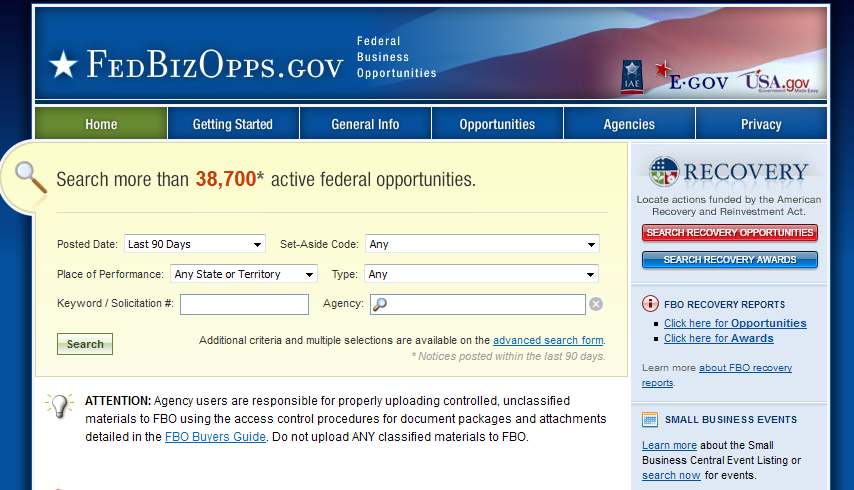 11
[Speaker Notes: All contract actions are published in FedBizOpps, the Government-wide portal for contract opportunities.  From this site you can view potential opportunities and advance plans in Sources Sought and Request for information; awards that have been made; and, most importantly, solicitations.  We’re now going to bring up the FBO and show you how to navigate the system.]
Where to look: HHS Procurement Forecast
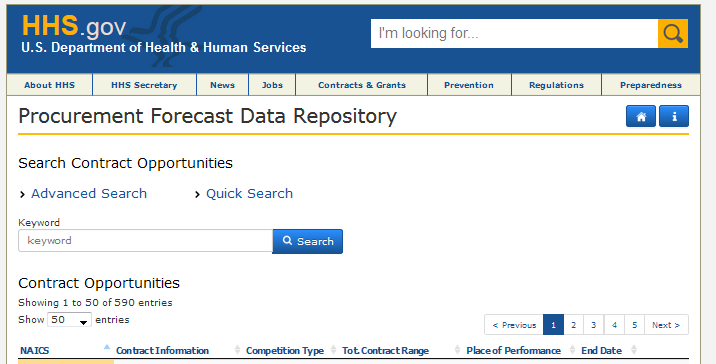 12
[Speaker Notes: In addition to FEDBizOpps, the Department maintains a website that lists projected contracts for all of HHS.]
Where to Look: NIH Institutes
NIH Contract Opportunities
Individual Institute Websites
Funding Opportunities Pages
Advisory Boards
Councils
Board of Scientific Advisors
Provide Approvals of “Concepts”
Good for Advance Planning
The “About Pages”
13
[Speaker Notes: In addition to the FBO and the Department’s procurement forecast, another source for information on contract opportunities is the websites of the individual institutes.  The Institutes have pages devoted to their specific funding opportunities.  In addition, Research and Development contract concepts are approved by the Advisory Boards of the Institutes as required by Law.  These concepts can provide you with the general contract plans for future RFPs and BAAs.  Lastly, another avenue to explore is the “About Pages” of the institutes.   These pages provide information on the structure and scientific focus of the Institute.]
R&D Contracts – Award Process
Acquisition Planning & Market Research
Solicitation (RFP and BAA)
Proposal Evaluation
Technical/Peer Review
Cost
Past Performance
Negotiation
Source Selection
14
[Speaker Notes: The major steps in the award of a contract are shown here.  The first two bullets concern the steps taken in order to receive proposals.  We will develop a plan for awarding a contract and examine the market to determine the viability of an acquisition concept.  A SOW and contract requirements are developed which are then used to create a solicitation.  Depending on the work, we will issue a competitive RFP (where we have defined statement of work)  or a Broad Agency Announcement that has a general outline of the objectives of the work to be performed.  Under a BAA, the offeror proposes a SOW to achieve the objectives of the BAA.  As a PI, the solicitation is your guide to preparing your proposal for a Government contract.  

The next three bullets concern the steps we take following receipt of your proposal.  The first step is the evaluation of the proposal.]
Proposal Evaluation - Technical
Technical proposals reviewed by NIH staff prior to release to peer review committee. 
Effect of page limitations (check the solicitation)

75% of peer review group members must not be government employees.
Peer review group does not see business proposal.
15
[Speaker Notes: One of the defining elements of proposal evaluations at the NIH is the use of independent peer review of the technical proposals which is mandated by Law.  Technical proposals are given to a peer review committee after the Contracting Office reviews the proposal to ensure that it meets the overall terms and conditions of the solicitation.  In particular, a proposal that does not address the requirements of the solicitation such as not including a the business proposal failing to propose on the requirement stated in the solicitation precludes the proposal from review.  An example would be providing an alternate proposal without proposing on the stated requirements of the solicitation – deviating from the specified number of hours in a level of effort contract is a common example.   One thing to be cognizant of is any page limitations stated in the solicitation.  Whenever a proposal exceeds the page limits, all pages following the last page of the limitation are removed from the proposal and are not reviewed.

The peer review group normally consists of technical experts from outside the Government although in some instances a Government expert such as a FDA IND specialist may be a part of the group. However, peer review groups must be comprised of at least 75% outside members.  Also, the peer reviewers only review the Technical Proposal.  They do not see the Business Proposal.]
Proposal Evaluation - Technical
Proposal evaluated based on the technical criteria stated in solicitation.
Examples: Understanding of the Project; Technical Approach; Management Plan; Personnel Qualifications; Facilities
Numerical scores
Peer Review committee
The members of the peer review provide scores/ratings and comments on strengths, weaknesses, deficiencies and technical acceptability.
The written minutes of the review provide the information needed to assess technical capability and points of negotiation.
16
[Speaker Notes: In R&D contracts the technical proposal is a significant part of the overall evaluation of a proposal. The solicitation provides the specific criteria that must be followed in evaluating the proposals for that solicitation.  NIH utilizes numerical scores base on the criteria and the weights stated in the solicitation.  The peer reviewers provide their technical assessment of the technical proposal.  The assign scores based on the criteria and provide their comments on the strengths, weaknesses an deficiencies of the technical proposal.  They also determine if the proposal is technically acceptable.  If a proposal is technically unacceptable, that proposal cannot be considered for award.]
Proposal Evaluation - Cost
For R&D contracts, offerors usually need to provide details on: labor; subcontracts; consultants; travel and other direct costs; fringe benefits; overhead or other indirect costs and profit (where applicable).
COR & CO review the proposed costs and compare it with the IGCE and with other proposals.
Costs must be realistic and reasonable.
Common mistakes: salary rates exceed limitations; profit margins exceed limitations; options not priced; travel costs exceed rate limitations; unallowable costs
17
[Speaker Notes: The cost proposal is used to determine whether the proposed cost is reasonable and to establish the competitiveness of the proposal.  The solicitation will describe what information should be included in the cost proposal. Most often, the solicitation will also include a format for submission of the cost information.  In reviewing the cost proposal, the CS will compare the costs against the Government’s IGCE and the other proposals.  We will also compare individual elements of cost against federal laws and regulations such as salary limitations and fee limitations; catalog pricing; wage surveys; vendor quotations; and GSA travel costs.  In determining the realism of the proposal, we will also consider the effects of changes in the costs based on the technical strengths and weaknesses.]
Past Performance Evaluation
Offerors provide references for similar work.
Government may obtain information from any source (PPIRS; past performance questionnaires).
If there is no relevant past performance available, the offeror may not be evaluated favorably or unfavorably.
18
Competitive Range and Negotiations
Competitive Range Determination
Negotiations
Government must tell offerors all deficiencies and significant weaknesses in the proposal and adverse past performance information. 
Government can also negotiate price.
Offeror has opportunity to revise its proposal.
19
[Speaker Notes: Once all of the reviews are completed the Contracting Officer determines a Competitive Range consisting of the most highly rated proposals and will then commence negotiations.  During negotiations, the Government will provide the deficiencies and significant weaknesses to allow the offeror to improve its proposal. Also, the Government will provide any adverse past performance information that was found.  In addition, the cost or price will be negotiated.  During negotiations the offer may revise its proposal and at the conclusion of negotiations, the Government will request Final proposal Revisions from all offerors in the Competitive Range.]
Source Selection
The Contracting Officer selects awardees based on the Evaluation Factors for Award
Example:

Selection of an offeror for contract award will be based on an evaluation of proposals against three factors. The factors in order of importance are: technical, cost, and past performance. Although technical factors are of paramount consideration in the award of the contract, past performance and cost/price are also important to the overall contract award decision. All evaluation factors other than cost or price, when combined, are significantly more important than cost/price. The Government intends to make an award(s) to that offeror whose proposal provides the best overall value to the Government.
20
[Speaker Notes: After the Final Proposal Revisions are received the Contracting Officer shall make award selection based on the selection factors stated in the solicitation.  The example shown here is commonly used in R&D solicitations.  Once the decision is made, the Contracting Office drafts a contract, obtains funding, and executes the contract, thus beginning the second part of our presentation:]
You Got the Contract – Now What?
READ THE CONTRACT!
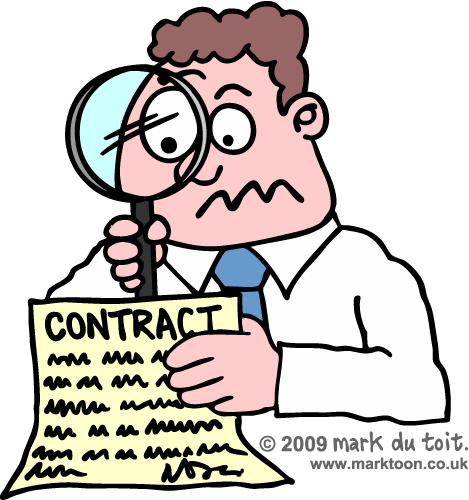 21
[Speaker Notes: Once the decision is made, the Contracting Office drafts a contract, obtains funding, and executes the contract, thus beginning the second part of our presentation which concerns the contract and contract administration.]
Obligations and Limitations
The mutual obligations of the Government and the Contractor are established by, and limited to, the written stipulations in the contract document.
Unless specifically authorized by the Contracting Officer, the Contractor shall not assume any obligations or take any action not specifically required or authorized by the contract.
22
[Speaker Notes: Under contracts, the obligations of the parties to the contract are written in the contract and only what is written in the contract is required.  If the contract needs to be revised or the contract requires approve for certain activities or costs, only the Contracting Officer has the authorization to make that change.  As a contractor, you shouldn’t perform work outside the “scope” of the contract.  If you do, the Government is not liable for costs you incur for that work.]
The Contract
Face Page and 4 Parts
Part I The Schedule
Part II Contract Clauses
Part III Attachments
Part IV Representations and Certifications
23
[Speaker Notes: The contract consists of a face page and 4 parts, the Schedule, Contract Clauses, Attachments, and the Representations and Certifications.]
As the PI - What is Important to You
Face Page
Contract Number
Funding
The Schedule
Cost/Price
Advance Understandings
The STATEMENT OF WORK
Deliverables
Reports
Clauses
24
[Speaker Notes: The face page shows the contract number and the current amount of funding.  The Schedule is the “Meat” of the contract, detailing the specifics of what is required for the individual contract.  In the schedule you will find the funding for the contract, including all options, restrictions on what you can buy, the schedule for deliverables and reports, as well as regulatory requirements for the contract.  The clauses in the contract are mandated clauses specific to the type of contract. These include FAR and HHSAR Clauses, NIH Specific Clauses, and in some instances authorized Deviations to a standard clause.]
The Heart of the Contract
The Statement of Work defines the work to be performed under the contract and acts as a framework for what costs are covered under the contract.
The Contractor should be intimately familiar with all details of the Statement of Work
Any changes to the Statement of Work must be approved in writing by the Contracting Officer
25
The Players
For the Government
Contracting Officer
Contract Specialist
Contracting Officer’s Representative
For the Contractor
Official Binding the Organization
Administrator
Principal Investigator
26
For the Government
Contracting Officer
The Final Authority
Contract Specialist
The Administrator
The COR
The Technical Expert
27
For the Contractor
The Binding Official
CEO, Dean, Head of Business Relations
The Administrator
The Day to Day 
The PI
The Guru
28
Contract Performance
Technical Reports
Deliverables (Other than Reports)
Program Development Plan
Assay Results
Chemical Products, Drugs, etc.
Meetings and Site Visits
Teleconferences
Audits (Technical and Cost)
Past Performance (CPARS)
29
[Speaker Notes: We use a number of tools to monitor the progress of a contract and many of them are specified in the contract. For example, technical reports and deliverables are important items specified in the contract that give us information on how well the contractor is performing.  We conduct meeting, site visits, and teleconferences to review performance. Audits are also conducted. These will include audits of data, incurred costs and other regulatory audits.  Finally, the Government prepares a past performance report for each contract.  These reports are submitted to a central database for use in evaluating future proposals.]
Getting Your Money
Contracts are paid from Invoices
Billing 
Fixed Price  - Payment upon Completion
Fixed Price – Payments for Deliverables
Fixed Price Progress Payments
Cost Reimbursement – Monthly Invoices
Only Contracting Officer Approves Payment
30
Invoice Review by the Government
All costs that are directly attributed to the performance of work may be billed to the contract. All costs are subject to review by the Government to determine:
Allowability
Allocability
Reasonableness
31
Allowability
The costs must be given consistent treatment through application of those generally accepted accounting principles appropriate to the circumstances.
FAR Part 30 Cost Accounting Standards
FAR Part 31 Cost Principles
Commercial Organizations
Educational, Governments, and Nonprofits - 2 CFR 200 Uniform Guidance
The costs must conform to any limitations or exclusions set forth in the contract.
Advance Understanding
Provisions Applicable to Direct Costs
32
[Speaker Notes: UNIFORM ADMINISTRATIVE REQUIREMENTS, COST PRINCIPLES, AND AUDIT REQUIREMENTS FOR FEDERAL AWARDS]
Uniform Guidance and Contracts
The Uniform Guidance provides the uniform cost principles for all Federal grants and cooperative agreements.
Federal Acquisition Regulations (FAR) refer to the uniform guidance to establish appropriate cost principles.
FAR and Appropriations Law restrict certain aspects of the uniform guidance under contracts.
33
Allocable Costs
Costs resulting from performance of the work.
Direct Costs incurred solely in performance of the contract.
Indirect costs that are properly allocated to the contract according to a negotiated agreement.
34
Reasonableness of Costs
A cost that, in its amount and nature, is consistent with what a reasonable person would incur in the conduct of the same business in the same or similar circumstances.
A contractor's actual costs are presumed to be reasonable. Bruce Constr. Corp. v. United States, 163 Ct. C1. 97, 401 (1963); South Georgia Cleaning Svcs., Inc., ASBCA No. 38546, 93-2 BCA 525,800 (1992).
35
You Didn’t Pay My Invoice
There are three common reasons why the Government doesn’t pay (or partially pays) an invoice.  They are:

Deliverable not Received
Improper Invoice
Questioned costs

When an invoice is only partially paid, the amount not paid is considered “Suspended.”
36
[Speaker Notes: An improper invoice is usually the result of an administrative error.  The invoice shows the wrong contract number, or doesn’t conform with the format for a what is known as a “proper invoice,” which is spelled out in Article G. of the contract.  The vast majority of issues involving payment occur because the Government has cause to question the costs billed on the invoice.  When this occurs, the Contracting Officer will “suspend” all or part of the invoice.]
Most Common Suspensions
Math Errors
Hours Billed 
Billing of Unallowable Costs
Billing of Costs not Allocable
Equipment, particularly Computers and File Cabinets
General Office Supplies
Travel and Conference Costs
Publications
37
[Speaker Notes: A quick note on allocable costs under contracts that create issues for grantees.  Computers, file cabinets, office supplies are not considered specific to research and are excluded from contract costs.  Travel costs have been a high visibility cost for the past few years.]
Travel Costs
Travel costs under a contract are only allowable when the travel is in direct performance of the contract. 31 USC 1345 states that “except as specifically provided by law, an appropriation may not be used for [non-Federal employee] travel, transportation, and subsistence expenses for a meeting.” What this means is that unless a Contract has to travel in order to accomplish the contract, we cannot pay for that travel.
38
Final Thoughts
Communicate, Communicate, Communicate
Keep the Contracting Office in the loop
Plan Ahead
Do Good Work and Succeed
39
[Speaker Notes: A hallmark of every successful project is communication.  The better each of us knows the other, the more we can work together to achieve a successful outcome.  In my 30 years of experience, the majority of the problems that occur in a contract are the result of poor or missing communication.  If you are familiar with negotiating, then you may know the most important element in negotiations is trust.  Honest, proactive communication builds that trust and creates an atmosphere that encourages collaboration and assistance.  As Government officials we want you as a contractor to succeed because your accomplishments are also ours.]
Opportunities
FedBizOpps: www.fbo.gov
HHS Procurement Forecast: procurementforecast.hhs.gov
NIH Contract Opportunities
https://oamp.od.nih.gov/Contract-Opportunity#ProposalInstructionsForOfferors
Also look at Funding pages for Individual  Institutes
40
[Speaker Notes: These are links to sites that provide information on contract opportunities at the NIH.  In addition to the FBA and the procurement forecast we spoke of earlier, the NIH has a site listing contract opportunities.  Finally, don’t forget to look at the individual institutes websites for funding announcments.]
Regulations and Policy
Federal Acquisition Regulations (FAR): 
https://www.acquisition.gov/?q=browsefar
DHHS Acquisition Regulations:
http://www.hhs.gov/grants/contracts/contract-policies-regulations/hhsar/index.html
Peer Review Regulations: 42 CFR 52h
Select Title 42 from Drop Down Box
41
[Speaker Notes: Like any Federal agency, the NIH is subject to many laws and regulations.  Contracts, in particular, have their own regulations, the FAR.  In addition our parent Department, HHS, has specific acquisition regulations and with respect to R&D contracting there are Federal regulations governing peer review.]
NIH Information
NIH Manual Chapters: 
https://oma1.od.nih.gov/manualchapters/scripts/mcs/browse.asp  See the  6000 and 7000 Series Chapters

NIH Office of Acquisitions and  Logistics Management
OALM: https://oalm.od.nih.gov/
42
[Speaker Notes: The NIH Manual Chapters are the policies of the NIH.  Contract specific policies are those Chapters in the 6 and 7000 numbered chapters.  

The NIH Office of Acquisitions and Logistics is the Office providing Acquisition Leadership and Guidance to the NIH.  OAMP, one office in the OALM, is responsible for NIH acquisition policy and oversight.  From the OALM and OAMP web pages provide guidance and links to other sources of acquisition information.]